Открытый доступ и проблема качества квалификационных работ
Юрий Викторович Чехович, к. ф.-м. н. Марина Алексеевна Суворова
Открытый доступ к научным работам
1991 – arXiv.org
1999 – Open Archives Initiative (OAI)
2002 – Budapest Open Access Initiative (BOAI)
2002 – Creative Commons
2002 – DSpace
2006 – OpenDOAR
https://commons.wikimedia.org/wiki/File:Open_Access_logo_PLoS_white.svg
20.04.2018
2
[Speaker Notes: https://commons.wikimedia.org/wiki/File:Open_Access_logo_PLoS_white.svg]
Открытый доступ к квалификационным работам
1996 – Всемирная организация по продвижению электронных диссертаций (NDLTD)
2004 – Национальная библиотека Канады : ОД к докторским диссертациям
2005 – Университет Minho в Португалии: ОД к дипломам и диссертациям
2006 – The School of Information Systems Computing and Mathematics at Brunel University: ОД к диссертациям
2007 – Harvard College Free Culture: ОД к магистерским диссертациям
2013 – Open Access Theses and Dissertations (OATD): ресурс для поиска
2017 – EBSCO Open Dissertations Project: ресурс для поиска
20.04.2018
3
[Speaker Notes: 1996. Networked Digital Library of Theses and Dissertations (NDLTD) launched by Virginia Polytechnic Institute and State University.
2004. The National Library of Canada (NLC) started providing open access to doctoral dissertations on deposit at Theses Canada.
2005. Portugal's University of Minho adopted a policy mandating that its faculty deposit their research (with a few exceptions), and that grad students deposit their theses and dissertations, in the university's open-access repository. The policy took effect on January 1, 2005
2006. The School of Information Systems Computing and Mathematics at Brunel University adopted an open-access mandate for journal articles and dissertations.
2007. Students at Harvard College Free Culture launched an OA Thesis Repository for undergraduate senior theses.
2007. Italy's Conference of University Rectors (Conferenza dei Rettori delle Università Italiane) adopted guidelines for the deposit of electronic theses and dissertations (ETDs) in institutional repositories, which it regards as the first step in a plan to make Italian ETDs OA.
2013. Open Access Theses and Dissertations (OATD),]
ОД к квалификационным работам в России: начало
Приказ Минобрнауки РФ № 2 от 09.01.2007 «Об утверждении Положения о совете по защите докторских и кандидатских диссертаций»
Одновременно автореферат диссертации и текст объявления представляются в Рособрнадзор для размещения на официальном сайте Высшей аттестационной комиссии в сети Интернет.
20.04.2018
4
ОД к квалификационным работам в России: начало
Постановление Правительства РФ № 842 от 24.09.2013 «О порядке присуждения ученых степеней» 
Полный текст диссертации должен быть доступен для ознакомления по адресу в сети "Интернет", указанному в объявлении о защите диссертации, для любых лиц в течение не менее 12 месяцев со дня защиты диссертации на соискание ученой степени доктора наук и в течение не менее 10 месяцев со дня защиты диссертации на соискание ученой степени кандидата наук.
20.04.2018
5
ОД к квалификационным работам в России: начало
Приказ Министерства образования и науки Российской Федерации № 636 от 29 июня 2015 г. «Об утверждении Порядка проведения государственной итоговой аттестации по образовательным программам высшего образования» 
Тексты выпускных квалификационных работ, за исключением текстов выпускных квалификационных работ, содержащих сведения, составляющие государственную тайну, размещаются организацией в электронно-библиотечной системе организации и проверяются на объём заимствования.
20.04.2018
6
ОД к квалификационным работам в России: начало
Проект Федерального Закона РФ «О внесении изменений в статью 7 Федерального закона «О рекламе» и статью 59 Федерального закона «Об образовании в Российской Федерации» 
Полный текст выпускной квалификационной работы должен быть доступен для ознакомления на официальном сайте образовательной организации в сети Интернет для любых лиц в течение не менее 6 месяцев со дня защиты выпускной квалификационной работы.
20.04.2018
7
Вузы с открытыми репозиториями
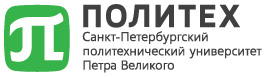 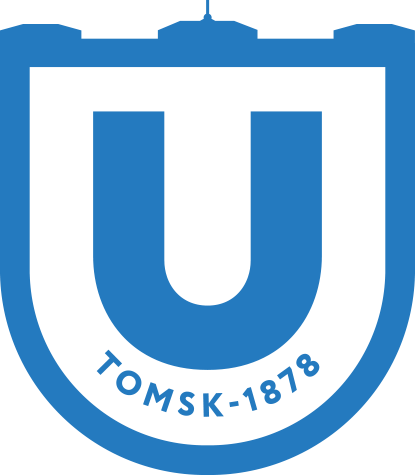 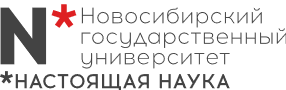 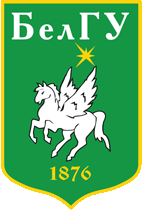 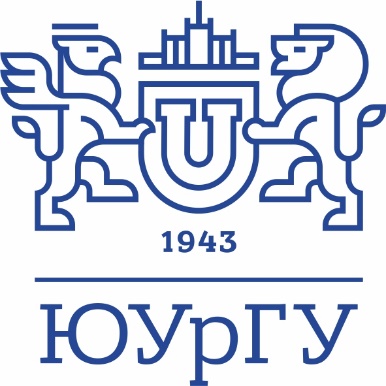 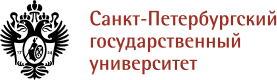 20.04.2018
8
Вузы в «Научном корреспонденте»
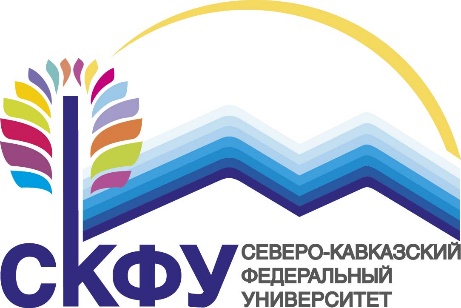 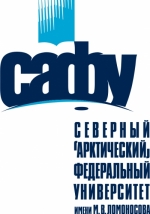 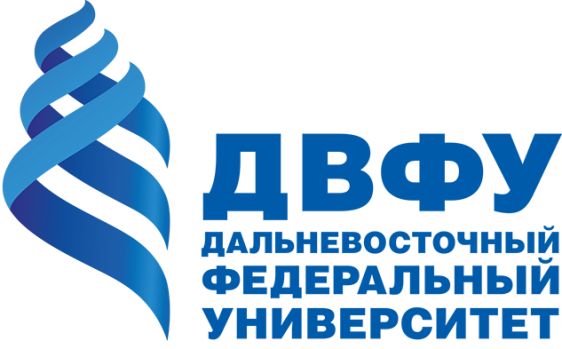 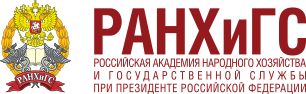 20.04.2018
9
Какие цели?
Цель квалификационной работы – подтвердить соответствующую квалификацию автора: 
   Для любого желающего 
   В любой момент времени 
   Из любой точки
20.04.2018
10
Единый подход к ОД квалификационных работ
http://www.ubackground.com/wallpaper/films/the_matrix_matrica_agent_smit_klony/22-0-6588
20.04.2018
11
[Speaker Notes: http://www.ubackground.com/wallpaper/films/the_matrix_matrica_agent_smit_klony/22-0-6588]
Сроки размещения
https://tsitaty.com/%D1%86%D0%B8%D1%82%D0%B0%D1%82%D0%B0/170595
20.04.2018
12
[Speaker Notes: Для того-то она и нужна, старина,Для того-то она и дана,https://tsitaty.com/%D1%86%D0%B8%D1%82%D0%B0%D1%82%D0%B0/170595
Чтоб ты знал, какова тебе в жизни ценаС этих пор и на все времена.]
Вопросы авторского права
http://zibainis.lt/sample-page/
20.04.2018
13
[Speaker Notes: http://zibainis.lt/sample-page/]
Коммерческая тайна
https://www.iphones.ru/iNotes/764823
20.04.2018
14
[Speaker Notes: https://yandex.ru/collections/card/59dfcf430265c100c9e78c1d/
https://www.iphones.ru/iNotes/764823]
Персональные данные
https://habrahabr.ru/company/zarlaw/blog/298882/
20.04.2018
15
[Speaker Notes: https://habrahabr.ru/company/zarlaw/blog/298882/]
Что получим?
Повысим прозрачность присуждения квалификационных степеней;
Повысим уровень ответственности вузов и научных организаций за результаты их работы; 
Повысим мотивацию студентов и соискателей при подготовке работ;
Устраним проблему некорректного использования источников (научного плагиата и нарушения академической этики);
Улучшим качество квалификационных работ.
20.04.2018
16
А повысится ли качество?
Оценка качества работы – 
процент оригинальности, полученный в системе поиска заимствований без дополнительного анализа.
Это методологически неверно!
Решение
Изменять методологии, проводить обучение преподавателей и студентов
http://oaofez.ru/preimushhestva/
20.04.2018
17
[Speaker Notes: http://oaofez.ru/preimushhestva/]
Открытость для всех
Студенты, соискатели
Легальное использование для изучения темы и  обучения
Сотрудники агентств
Нелегальное использование для компиляции работ на заказ
Решение
Открывать репозитории для индексации поисковиками и системами поиска заимствований
20.04.2018
18
Другие способы обмана
Переводные заимствования 
Перефразированные заимствования 

   
Повышение стоимости работ на заказ
Расширение возможностей систем обнаружения заимствований
20.04.2018
19
Что дальше?
Согласование в научном сообществе
   Решение юридических вопросов     
   Утверждение на уровне законов
   Разработка регламентов и методологий 
   …
20.04.2018
20
Спасибо за внимание!
Контакты компании «АНТИПЛАГИАТ»
antiplagiat.ru


8 (800) 777 81 28+7 (495) 223 23 84
20.04.2018
21